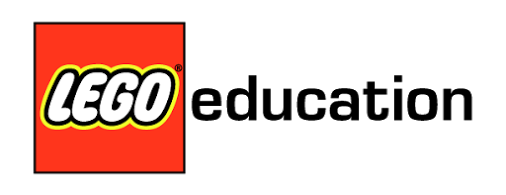 Урок №1
Вращай и строй
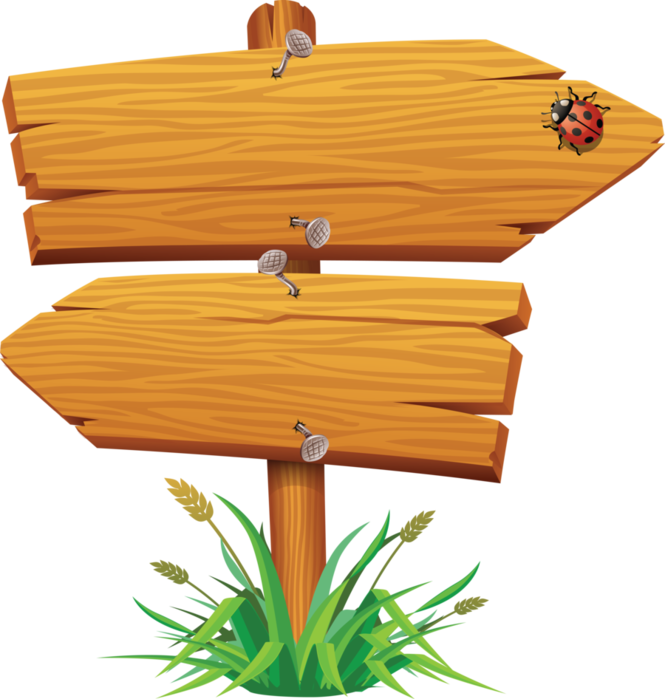 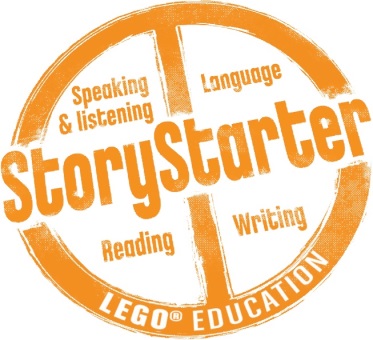 Содержание урока
Набор «Развитие речи 2.0» 
Типы деталей
Сортировка деталей
Стрелка указатель
Карточки для указателя
Задание «Вращай и строй»
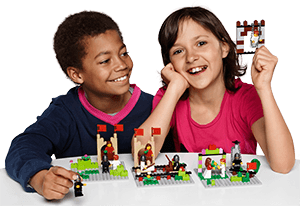 Базовый набор «Развитие речи 2.0»
Базовый набор «Развитие речи 2.0» состоит из 1144 тщательно отобранных элементов ЛЕГО
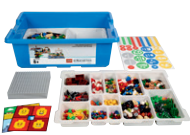 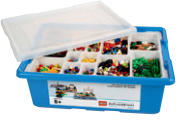 Отделения помогают организовать ход сочинения рассказа и снабжены надписями:
Детали
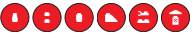 Персонажи
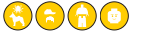 Дополнительные предметы
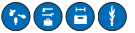 Элементы ландшафта
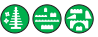 Строительные платформы
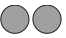 Прикрепите наклейки
Сначала прикрепите наклейки на соответствующие отделения, как показано на рисунке. 
Затем рассортируйте детали по соответствующим отделениям.
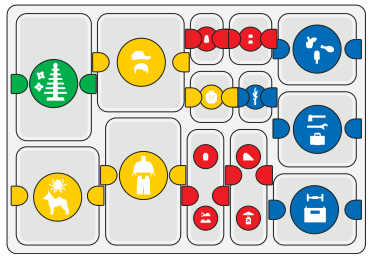 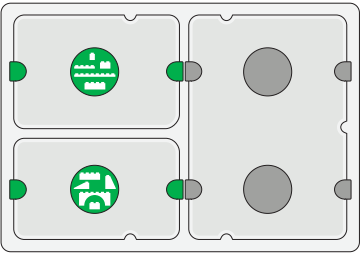 Стрелка-указатель
Она позволяет построить рассказ, ввести в повествование персонажей, место действия и придумать сюжет.
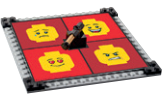 Размышление
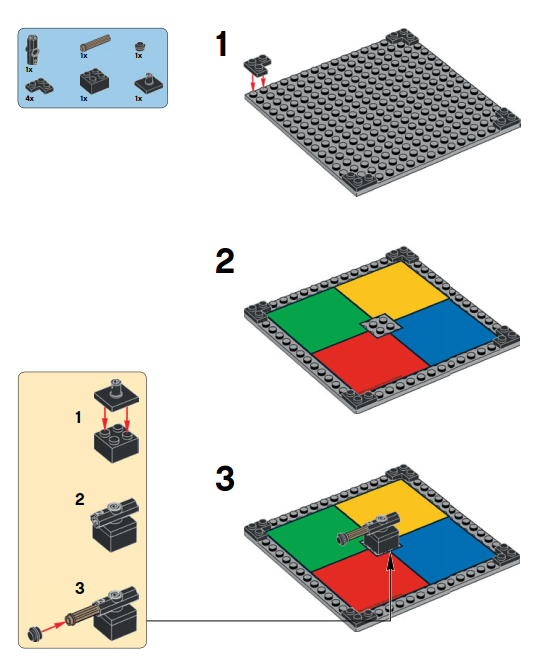 Четыре карточки для стрелки-указателя:
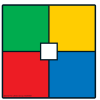 Указатель категории
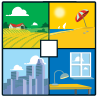 Указатель места действия
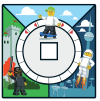 Указатель времени действия
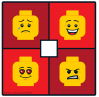 Указатель настроения
Вы можете сделать собственные карточки для стрелки-указателя по 
своему желанию.
Типы заданий
Первые шаги - познакомились с материалами, научились распознавать отдельные элементы, поняли, для чего они нужны и как они взаимодействуют.
Повседневное повествование – о значимых происшествиях, например о днях рождения, выездах на природу, фильмах, событиях, связанных с жизнью общества, о книгах или статьях.
Создание и пересказ историй - сочинять рассказ могут до пяти учеников — они вместе придумывают сюжет рассказа, а затем каждый из них собирает одну из сцен рассказа.
Пересказ и анализ рассказов - ученики могут добавить свою последовательность событий и окончание. Также можно изменить начало всем знакомой истории,
Размышление
Вы можете кратко описать сценарий или сюжет?
Какая из созданных вами сцен самая любимая и яркая, и почему?
Что чувствуют ваши персонажи в каждой сцене?
Как вы раскроете эти чувства в своём рассказе?
Как сделать сюжетную линию захватывающей?
Вы можете вкратце описать диалоги, части речи и выразительные средства, которые собираетесь использовать? (Конкретные примеры прилагательных и описательных слов, местоимений в зависимости от предмета изучения).
Кто ваш любимый персонаж в рассказе и почему?
Задание №1
Вращай и строй
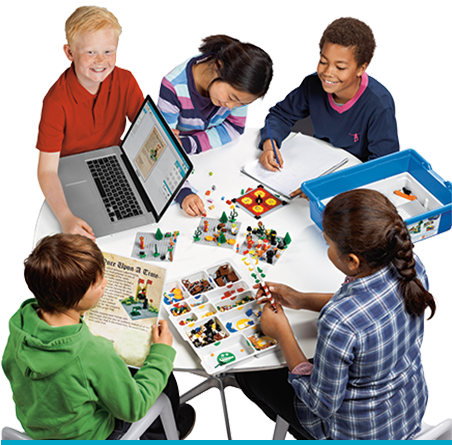 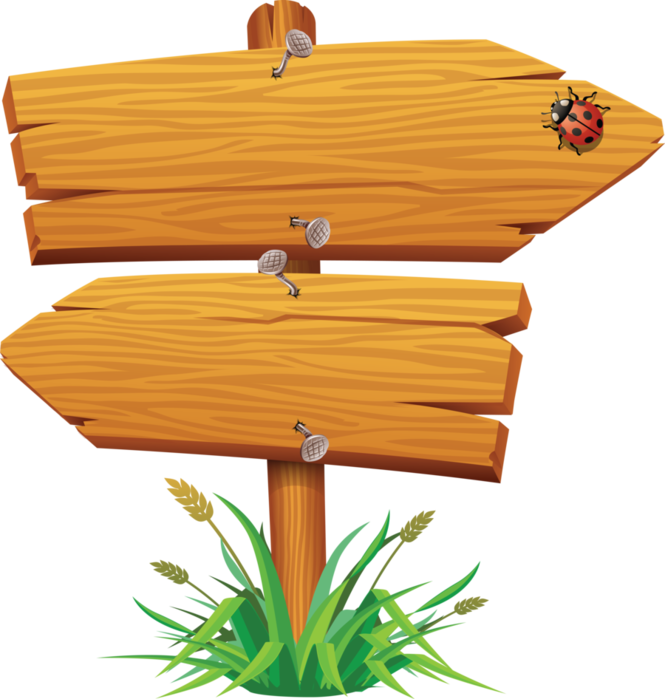 Подготовка к работе:
Команды делятся на группы.
Собрать стрелку указатель с карточкой категорий.
По очереди вращаем стрелку - два кубика из отделения соответствующего цвета.
Каждый вращает стрелку-указатель пять раз, для того чтобы собрать свои кубики и подготовить строительную пластину.
Также можно выбрать наугад двух готовых персонажей.
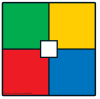 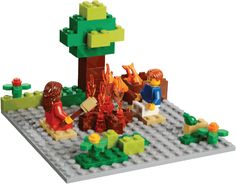 Построение рассказа
Попросите учеников создать свой первый рассказ на строительной пластине.
Убедитесь в том, что они отвечают на два вопроса: «Кто» (персонажи) и «Где» (место действия).
Попросите их дать подробное описание персонажей и действий.
Где происходит действие? Как это передано?
Размышление
Поразмышляйте и расскажите о каждом своём персонаже в ходе строительства:
Что персонажи делают? 
Что говорят? 
Что чувствуют?
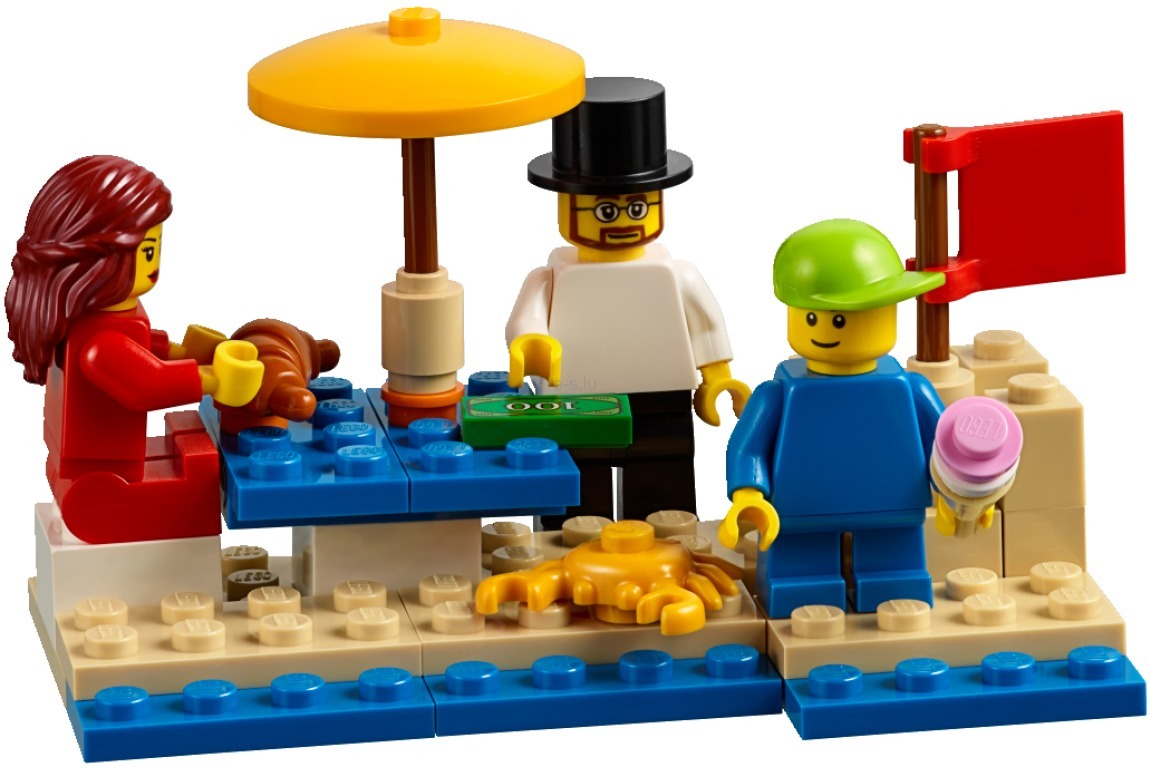 Выступление
Отрепетируйте свои рассказы с партнёром. 
Рассказы представить всему классу. 
Можно задать вопросы и ответить на них.
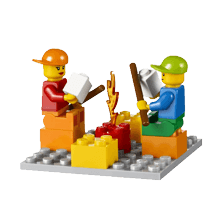 Расширение
Обменяйтесь деталями для создания своего рассказа.
 В паре или группе создайте рассказ, в котором используйте все свои детали и строительные пластины. 
Нужно согласовать персонажей и место действия до начала строительства.